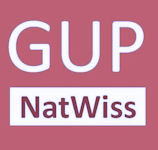 Aufgaben mit gestuften Hilfen auf Papier und viaTablet oder Smartphone
Dr. Lutz Stäudel, Leipzig
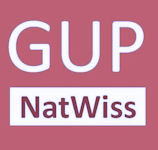 Zum Kennenlernen
Bitte wählen Sie mit einem Partner eine Aufgabe, die Sie noch nicht kennen.
Lösen Sie die Aufgabe zunächst ohne Hilfe. 
Benutzen Sie dann der Reihe nach alle Hilfen und klären Sie gemeinsam, welche Funktion die einzelnen Hilfen für die Lösung der Aufgabe haben.
Dr. L. Stäudel, Leipzig, 28.02.2015
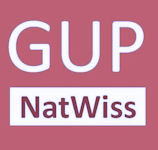 Gestufte Hilfen
Inhaltliche Hilfen
Lernstrategische Hilfen
Dr. L. Stäudel, Leipzig, 28.02.2015
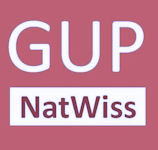 Inhaltliche Hilfen
z.B. als direkte Hilfe
Wir benötigen: eine Petrischale mit Deckel, schwarzes Papier, mit dem wir …
In einem rohen Ei ist das Innere flüssig, genau genommen zähflüssig. Das Innere …

oder als Frage formuliert
Überlegt welche Materialien ihr für eure Untersuchung benötigt!
Wenn ihr nass aus dem Wasser kommt, warum friert ihr dann?
Dr. L. Stäudel, Leipzig, 28.02.2015
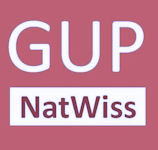 Lernstrategische Hilfen
Formuliere die Aufgabe in eigenen Worten!
Versuche die wichtigen von den unwichtigen Informationen zu trennen!
Was weißt du schon über den Sachverhalt und was kannst du daraus folgern?
Kennst du etwas Ähnliches?
Was weißt du schon über das Gesuchte und was benötigst du dafür?
Versuche das Problem in einem Schema / einer Skizze zu veranschaulichen!
Dr. L. Stäudel, Leipzig, 28.02.2015
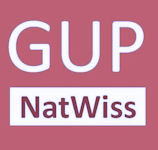 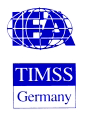 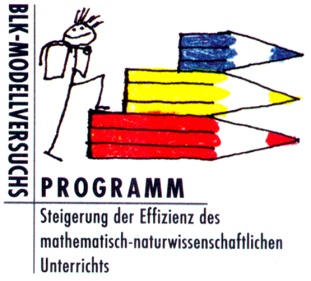 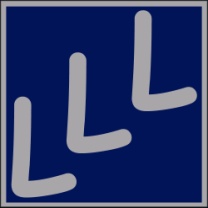 Ausgangspunkte
DFG
sowie Ergebnisse der Lehr-Lern-Forschung, insbesondere:
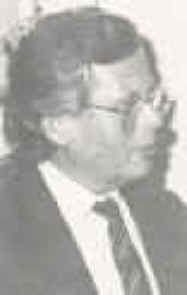 „Wer sich subjektiv in einer Leistungssituation wähnt, bemüht sich in erster Linie darum, Erfolge zu erzielen und Misserfolge zu vermeiden.“
Franz E. WEINERT (1930 - 2001)
Aufgaben unterstützen …… die Trennung von Lern- und Leistungssituationen
Dr. L. Stäudel, Leipzig, 28.02.2015
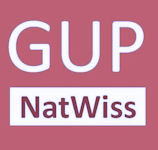 Aufgaben mit gestuften Hilfen als selbstdifferenzierendes Format
Komplexität erhalten im Gegensatz zur Fragmentierung der Inhalte im fragend-entwickelnden Unterrichtsgespräch
Herausfordernde Ziele setzenim Unterschied zu einer Orientierung an einem angenommenen mittleren Leistungsvermögen
„Adaptive“ Lernsituation gestaltenNutzung der Hilfen nach individuellem Bedarf
Dr. L. Stäudel, Leipzig, 28.02.2015
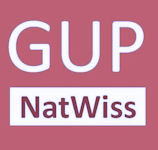 Was macht gute Aufgaben aus?
aus einem Kontext heraus entwickelt(vgl. Chemie / Physik / Biologie im Kontext sowie die Konstruktion von PISA-Aufgaben)

eher offen als geschlossen*) (kann sich auf Ergebnisse beziehen wie auch auf die Lösungswege)

selbstdifferenzierend(spricht unterschiedliche Fähigkeitsniveaus; kann mit unterschiedlicher fachlicher Vertiefung gelöst werden – oder mit angebotenen Hilfen)

unterstützt Kooperation und Kommunikation(weitgehend unabhängig von der konkreten Aufgabe;aber eine Frage der Formulierung)

aktiviert Vorwissen / ist kognitiv herausfordernd(anspruchsvolle Fragestellungen lösbar wenn Hilfen angeboten werden)
*)gilt nicht für dieses Format
Dr. L. Stäudel, Leipzig, 28.02.2015
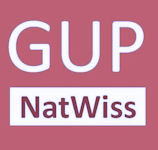 Ein Kontext
Mit  Aluminium fahren?
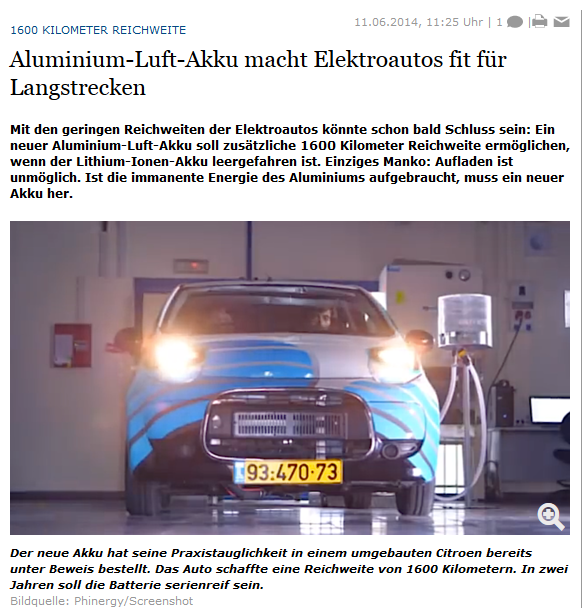 kann Ausgangspunkt für ganz verschiedene Aufgaben  sein
Modellexperiment wird vorgestellt,
Aufgabe ist es, den chemischen Mechanismus zu entschlüsseln
Aufgabe ist die eigenständige Konstruktion eines Batterie-Modells auf Basis des Vorwissens aus dem Unterricht
Aufgabe ist die Konstruktion eines Batterie-Modells mit gegebenen „Zutaten“, ggf. analog zu einer anderen Batterie
Dr. L. Stäudel, Leipzig, 28.02.2015
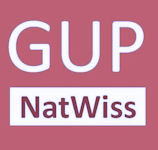 Mit  Aluminium fahren?
Nach den Sommerferien kommt Alex mit einem Computer-ausdruck in die Schule.
„Kann das denn stimmen“, fragt er seinen Chemielehrer, „dass ein Auto mit Aluminium angetrieben werden kann, und noch dazu über so weite Strecken?“
„Eigentlich hättest Du das selbst klären können“ bekommt er zur Antwort. „Fast alles was Du dazu brauchst gibt es doch bei Euch zu Hause in der Küche – ausgenommen den kleinen Motor hier.“Dabei holt Alex‘  Lehrer eine Rolle Alufolie, ein Gefäß mit Koch-salz, eine Spritzflasche mit Wasser und eine Graphitelektrode aus der Sammlung. „Wo Bechergläser und Elektrokabel sind weißt Du ja selbst.“ 
Alex ist erst etwas irritiert, dann fängt er aber an, seine eigene Aluminium-Luft-Batterie zu planen, und schließlich läuft sogar der kleine Motor, den er angeschlossen hat.
Die Kontextstory
enthält (hier) mehr oder weniger lösungs-relevante Informationen
Dr. L. Stäudel, Leipzig, 28.02.2015
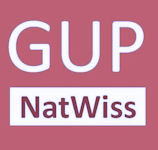 Die Entscheidung:
Arbeiten mit oder ohne Hilfen
Mit  Aluminium fahren?
Eure Aufgabe
Wie kann eine Aluminium-Luft-Batterie im Modell aussehen? Entwerft eine Versuchsanordnung und benutzt dabei die im Text erwähnten Materialien.
Ihr könnt versuchen, die Aufgabe ohne Benutzung der angebotenen Hilfen zu lösen.  Wenn ihr fertig seid, dann vergleicht euer Ergebnis mit der Musterlösung auf der letzten Hilfekarte.  


Ihr könnt aber auch die Hilfen zur Lösung der Aufgabe nutzen.
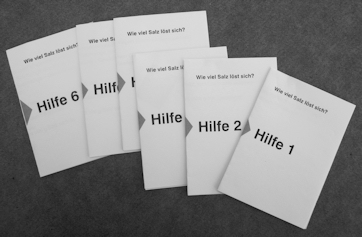 Dr. L. Stäudel, Leipzig, 28.02.2015
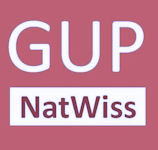 Die Entscheidung:
Arbeiten mit oder ohne Hilfen
Mit  Aluminium fahren?
Eure Aufgabe
Wie kann eine Aluminium-Luft-Batterie im Modell aussehen? Entwerft eine Versuchsanordnung und benutzt dabei die im Text erwähnten Materialien.
Ihr könnt versuchen, die Aufgabe ohne Benutzung 	der angebotenen Hilfen zu lösen. 	Wenn ihr fertig seid, dann vergleicht euer Ergebnis mit 	der Musterlösung.  
	Dazu folgt ihr dem QR-Code links.

Wenn ihr die Hilfen zur Lösung der Aufgabe nutzen 
wollt, dann folgt dem QR-Code rechts.

Erklärt euch zuerst gegenseitig die Aufgabe noch 
einmal in euren eigenen Worten. Klärt dabei, wie ihr die Aufgabe verstanden habt und was euch noch unklar ist.
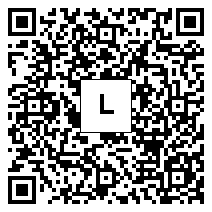 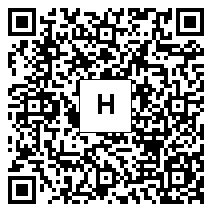 Dr. L. Stäudel, Leipzig, 28.02.2015
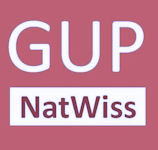 Papier oder Download?
Die Konstruktion der Hilfen ist zunächst unabhängig vom Medium.
Sinnvollerweise legt man eine Tabelle ein mit den Hilfeimpulsen und den zugehörigen Antworten.
Anschließend überträgt man die Texte ggf. mit Skizzen oder Abbildungen entweder 
	- in das Word-Formular oder	- in die html-Dateien
Dr. L. Stäudel, Leipzig, 28.02.2015
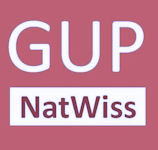 Die Konstruktion der Hilfen
Die mit den Hilfen gegebenen Impulse und inhaltlichen Hinweise folgen im Großen und Ganzen dem Vorgehen beim fragend-entwickelnden Unterrichtsgespräch.
Da im Unterschied zum Dialog die Hilfen nur in einer einzigen sprachlichen Form dargeboten werden können, lohnt es sich, sie jeweils auf ihre spezifische Absicht bzw. Wirkung – bezogen auf die Aufgabenbearbeitung – zu charakterisieren und zu präzisieren.
Dr. L. Stäudel, Leipzig, 28.02.2015
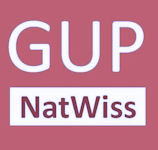 Paraphrasierung / Fokussierung a. d. Zielzustand
Strukturierung
Fokussierung auf den Ausgangszustand
Aktivierung/
Elaboration
Strukturierung
Elaboration von Unterzielen
Aktivierung/
Elaboration
Aktivierung von Vorwissen
Aktivierung/
Elaboration
Sachbezogen
Informationsinput
Sachbezogen
Visualisierung
Strukturierung
Aktivierung/
Elaboration
Verifizierung
Strukturierung
Aktivierung/
Elaboration
Systematik inhaltlicher und lernstrategischer Lernhilfen
Dr. L. Stäudel, Leipzig, 28.02.2015
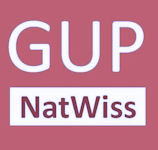 Paraphrasierung
als erste Stufe der Durcharbeitung
Strukturierung & Fokussierung
auf den 
Ausgangszustand
Dr. L. Stäudel, Leipzig, 28.02.2015
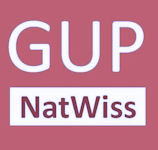 Aktivierung von Vorwissen
Inhaltlicher Input
bzw. 
Wiederholung von Gelerntem
Dr. L. Stäudel, Leipzig, 28.02.2015
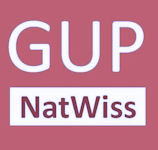 Aufforderung zur Visualisierung
Visualisierung
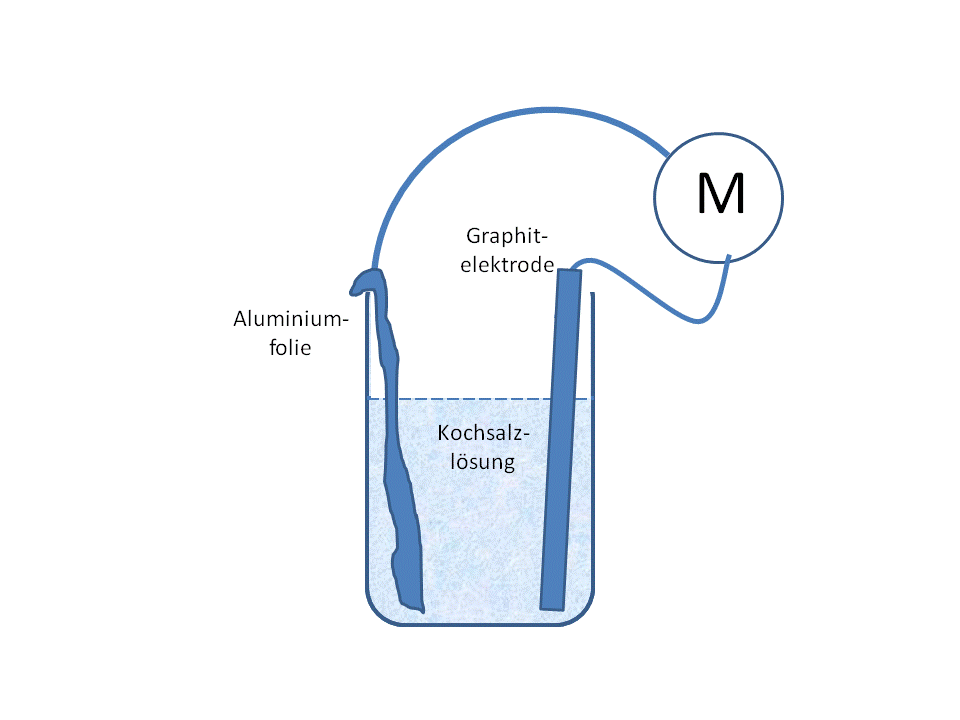 Dr. L. Stäudel, Leipzig, 28.02.2015
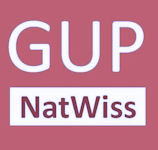 Aufforderung zur Verifizierung
Verifizierung 
bzw.
Musterlösung
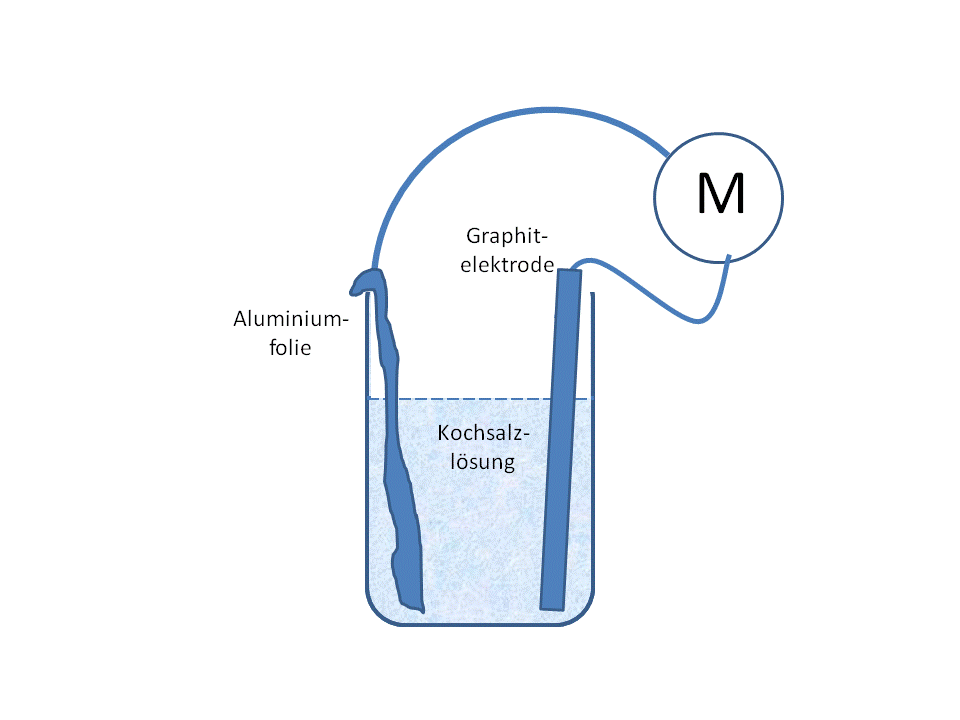 Dr. L. Stäudel, Leipzig, 28.02.2015
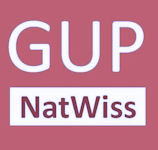 Ressourcen für AmH auf Papier
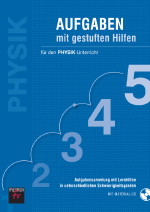 Friedrich Verlag: 4 Hefte jeweils mit CD
Siemens Stiftung Medien Portal:11 Aufgaben zu „Experimento 10+“










- Weitere Aufgaben siehe meine Webseite „AmH Uebersichtsseite.html“
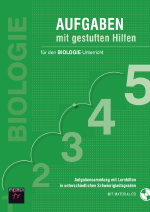 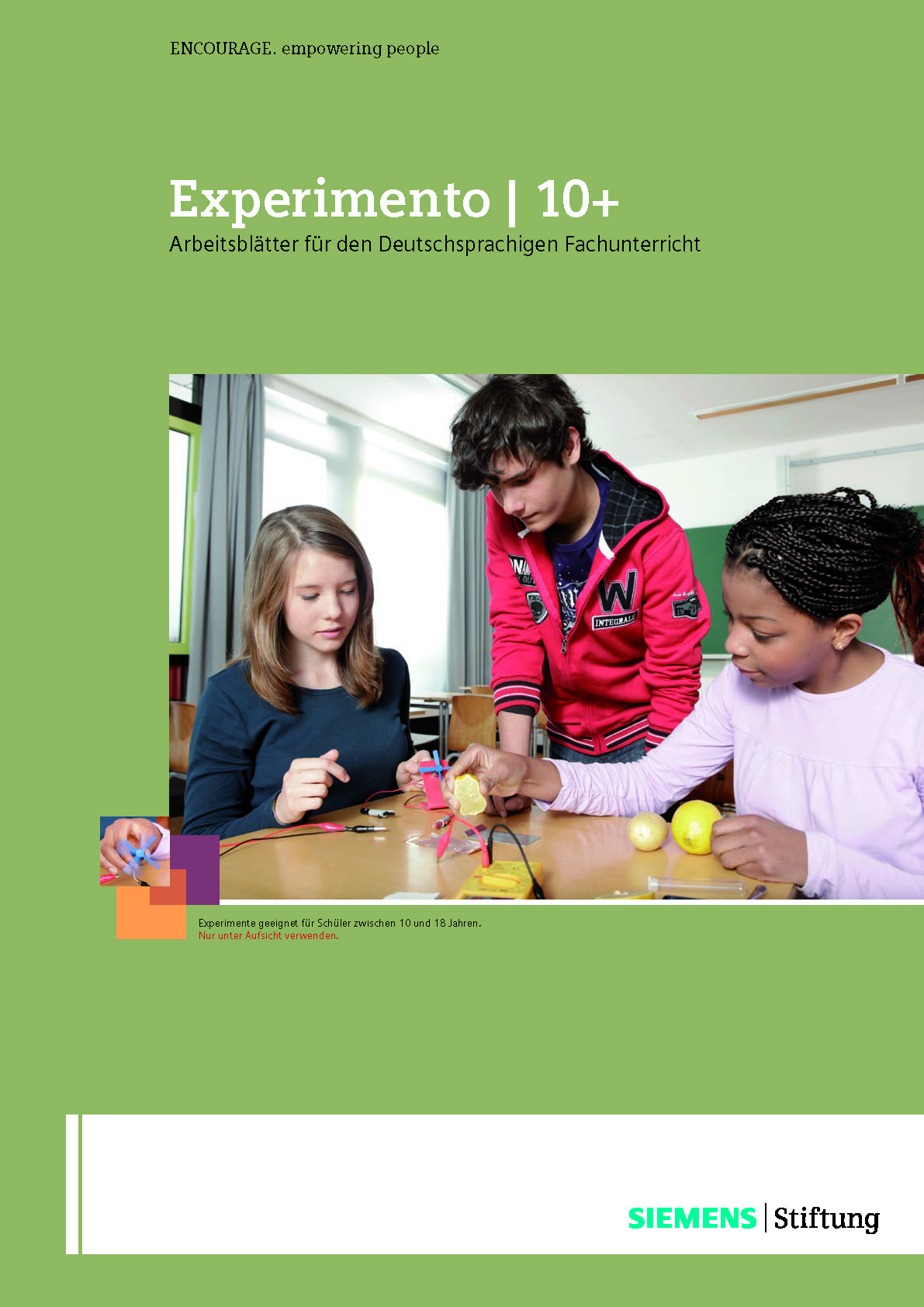 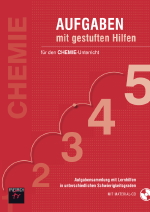 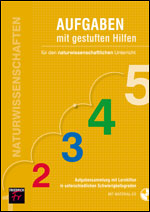 Dr. L. Stäudel, Leipzig, 28.02.2015
Themen zu denen es Aufgaben mit Hilfen gibt
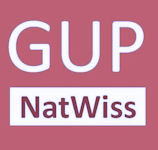 Dr. L. Stäudel, Leipzig, 28.02.2015
Themen zu denen es Aufgaben mit Hilfen gibt
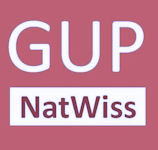 Dr. L. Stäudel, Leipzig, 28.02.2015
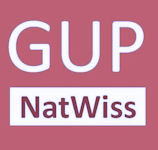 Das digitale FormatHilfen via Tablet oder Smartphone
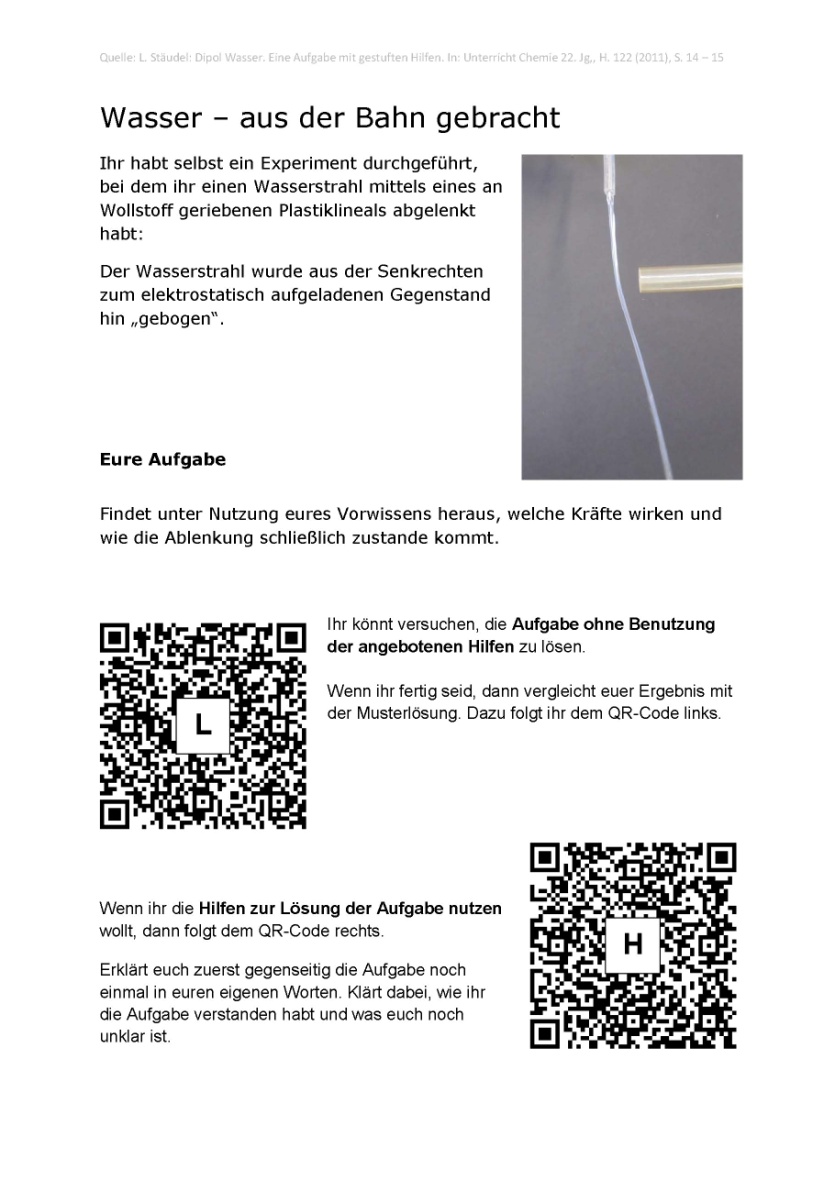 Aufgabe auf Papier
Hilfen auf einem Server
QR-Codes als Zugang
Entscheidung: mit oder ohne Hilfen (wie bei Papierform)
sukzessiver Download
oder Vergleich mit der Musterlösung
Dr. L. Stäudel, Leipzig, 28.02.2015
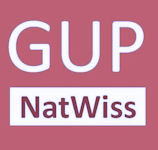 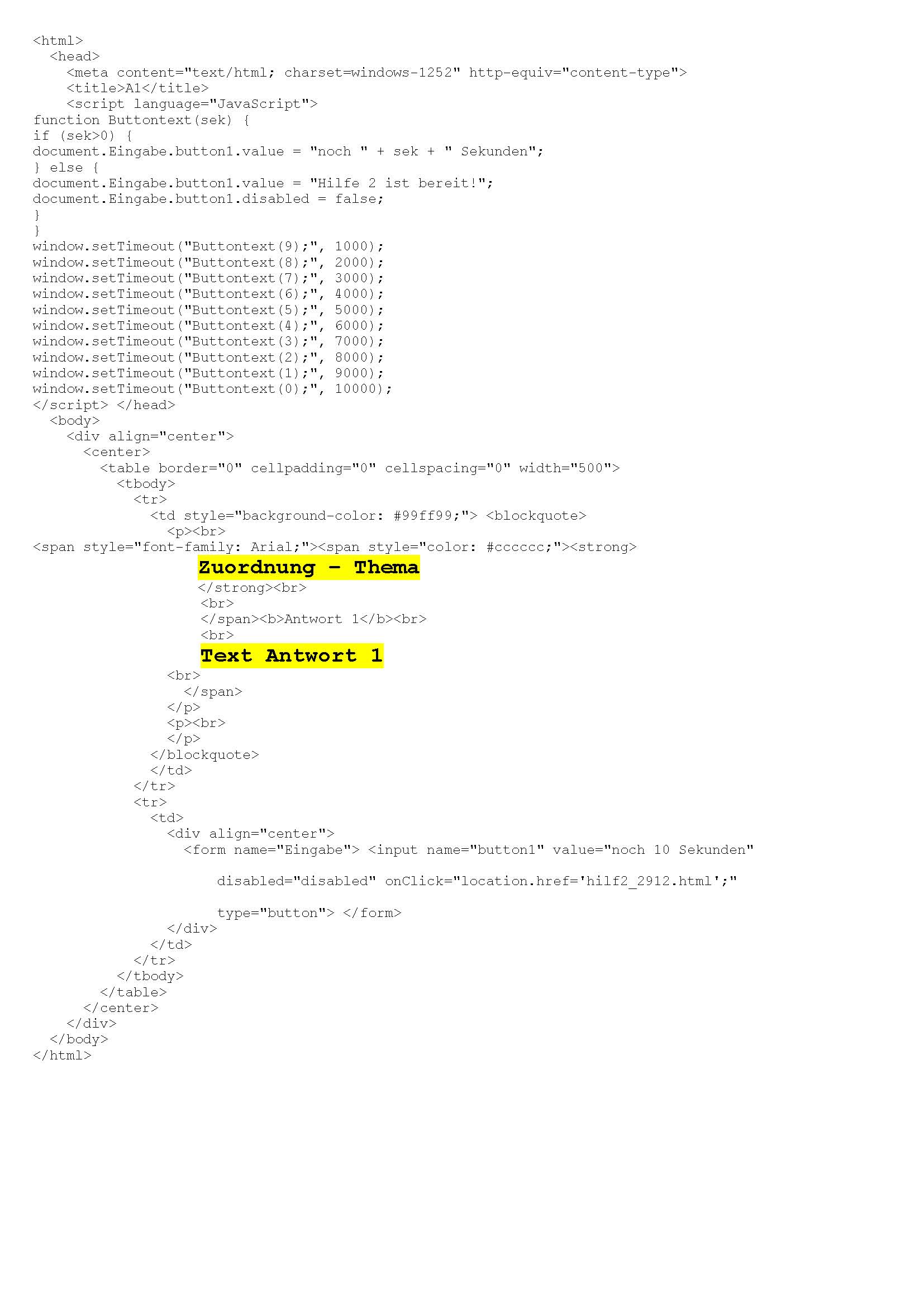 7 Schritte zur eigenen Aufgabe
Aufgabe entwerfen
Hilfen entwickeln
Hilfetexte in html-Maskeneintragen, speichern
html-Dateien auf Serverhochladen (ftp)
Genaue Serveradresse der Musterlösung und der ersten Hilfe feststellen
QR-Codes generieren
QR-Codes in Aufgabenblatteinfügen
2
3
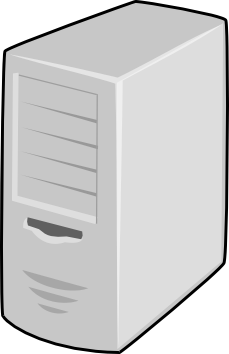 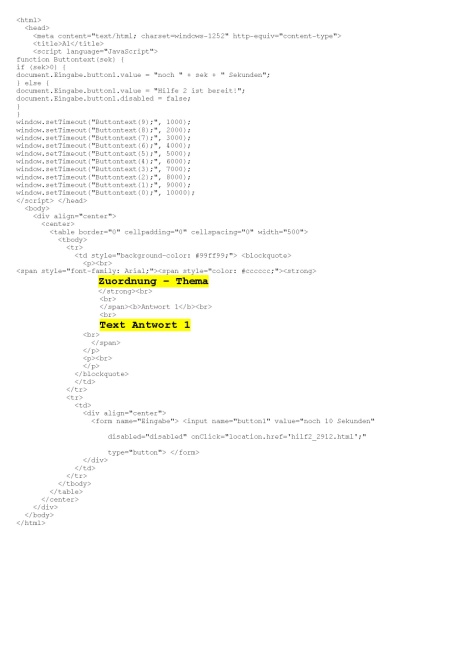 4
5
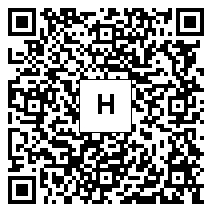 Dr. L. Stäudel, Leipzig, 28.02.2015
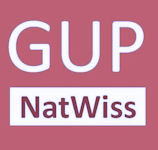 Was wir zur Verfügung stellen
16 „fertige“ Aufgaben aufbereitet für Tablet bzw. Smartphone
„leere“ html-Masken zum Eintragen der Hilfen
Links zu den Tools für die Bearbeitung(QR-Producer, QR-Reader, html-Editor)
eine Schritt-für-Schritt-Anleitung

Kontakte: lutz.staeudel@gmail.com
			 jens@tiburski.de
Dr. L. Stäudel, Leipzig, 28.02.2015
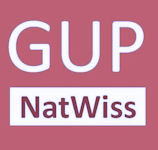 Was sich als Inhalt für (Lern-)Aufgaben besonders gut eignet:
- Naturwissenschaftliches Arbeiten
- Erkenntnisgewinnung
 Reorganisation von Alltagswissen
 begründetes Schlussfolgern
 (Wechsel der Darstellungsform)
Dr. L. Stäudel, Leipzig, 28.02.2015
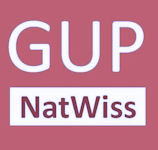 Erfahrungen bei Entwicklung und Erprobung von„Aufgaben mit gestuften Hilfen“
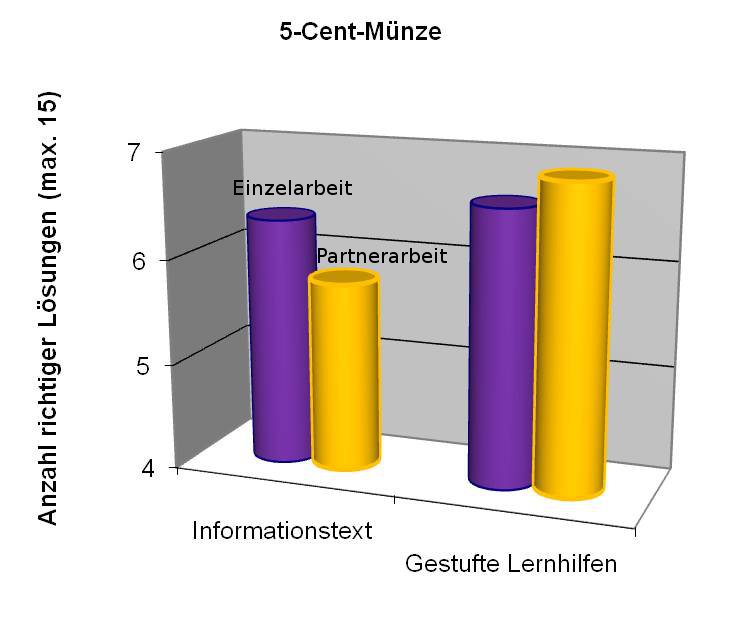 Akzentuieren! 
Art der Lösung muss erkennbar sein
Steuerung der Anforderung durch Informationen im Aufgabenstamm
komplexe Aufgaben müssen vonLeistungsstarken ohne Hilfen lösbarsein
Quasi-Anwendungsaufgaben
Verknüpfung von maximal 2 „Prinzipien“ / Regeln / …
gemeinsame Bearbeitung von Vorteil
Dr. L. Stäudel, Leipzig, 28.02.2015
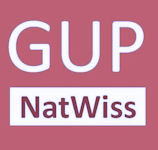 Empirische Befunde zu„Aufgaben mit gestuften Hilfen“
... vollständig gelöst
Aufgabe ... nicht gelöst
Aufgabe ... schwer
... leicht
... gar nicht angestrengt
... sehr angestrengt
Vorwissen ... nicht geholfen
... sehr geholfen
Material ... nicht hilfreich
... sehr hilfreich
Dr. L. Stäudel, Leipzig, 28.02.2015
[Speaker Notes: Aufgabenlösung: „Wir haben die Aufgabe vollständig/gar nicht gelöst“
Schwierigkeit: „Ich fand, die Aufgabe war leicht zu bearbeiten“
Hilfen: „Das Lernmaterial war für mich sehr hilfreich/gar nicht hilfreich“
Vorwissen: „Für das Lösen der Aufgabe hat mir mein Vorwissen sehr/gar nicht geholfen“]